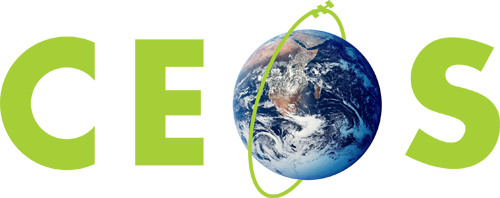 Committee on Earth Observation Satellites
CEOS 3-Year Work Plan Annual Update
CEOS Executive Officer
CEOS Plenary 2017
Agenda Item #1.3
Rapid City, USA
Brought to you by …
I’m 
Back!
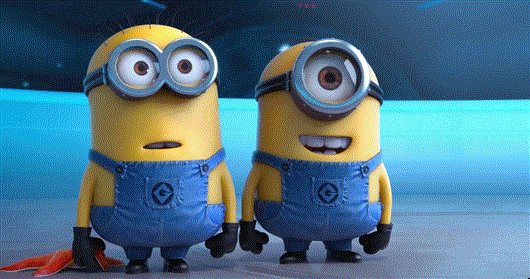 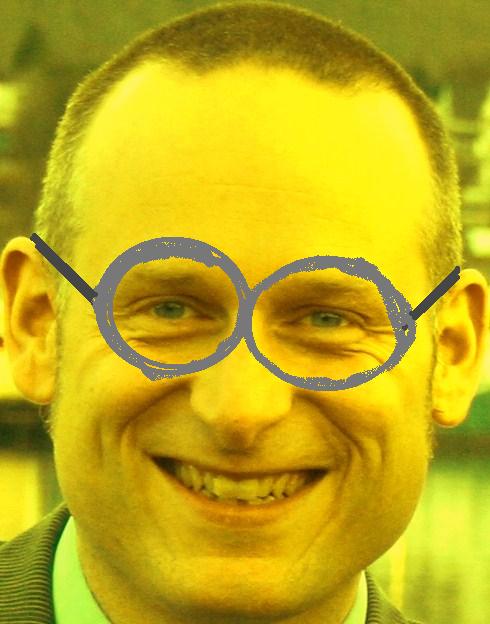 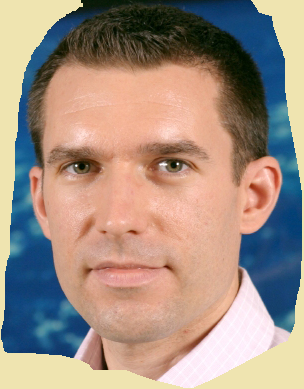 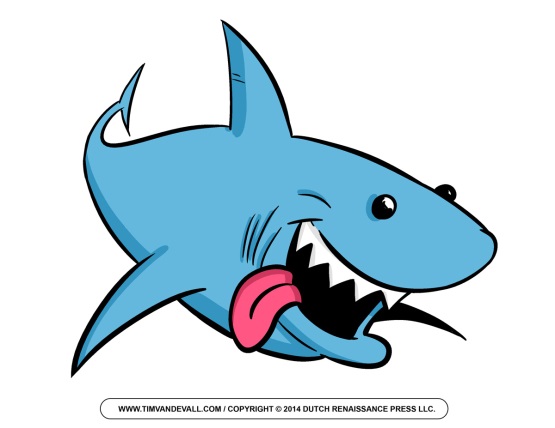 The CEOS Minion(s)!
Work Plan 2017
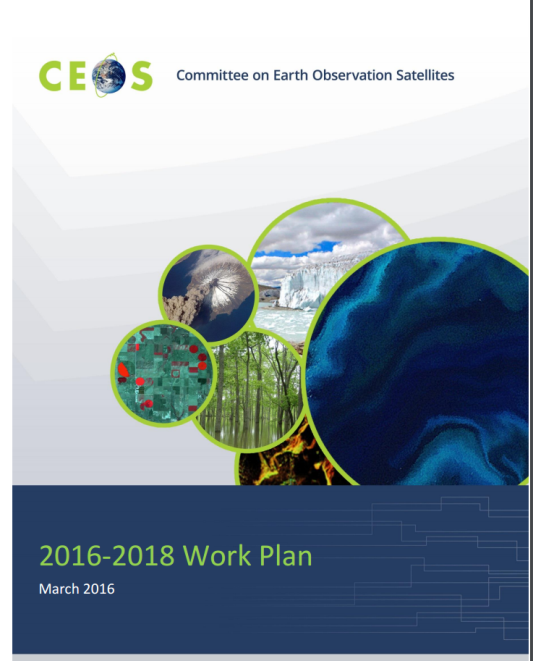 “[Sets] forth near-term objectives and deliverables designed to achieve the goals outlined in the CEOS Strategic Guidance document”
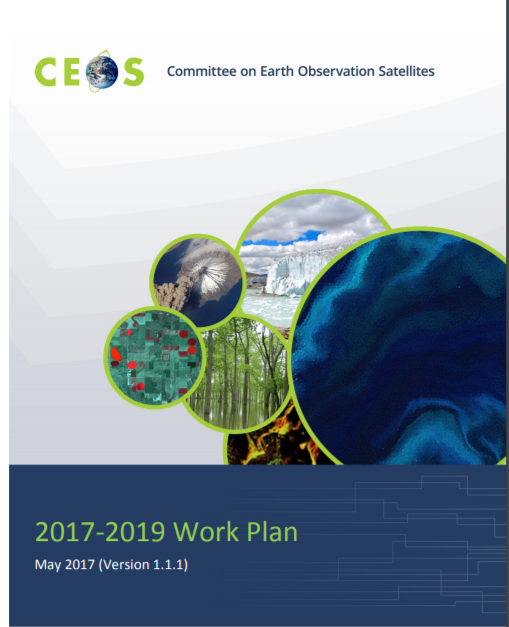 3
Functions
Focus on objectives and deliverables associated with timescales and          assigned responsibilities
Updated annually by the CEO under the guidance of the CEOS Chair

In consultation with:
the CEOS SIT  Chair
CEOS Secretariat
CEOS Working Groups
Virtual  Constellations
Ad Hoc Teams
CEOS membership at large 
CEOS’s external stakeholders
Provide sound and shared basis for  measuring our progress in a                multiannual perspective
Shall be consistent with and mutually supporting of other CEOS guiding       documents
4
The current 3-Year Work Plan
Seventy-seven (87) Objectives/Deliverables for 2017-2019
Main outcomes are described for the following thematic areas:
Climate Monitoring, Research, and Services
Carbon Observations, Including Forested Regions
Observations for Agriculture
Observations for Disasters
Observations for Water
Future Dara Architectures
Capacity Building
Data Access, Availability and Quality
Advancement of the CEOS Virtual Constellations
Support to Other Key Stakeholder Initiatives
Outreach to Key Stakeholders
Organizational Issues
5
Putting the Work Plan
At the Centre of CEOS Plenary
All CEOS Entities asked to report        latest updates using the website:        ceos-deliverables.org
Remains a   challenge
Summary table provided in hard-copy for reference during Plenary
Presenters asked to reference                relevant work plan items
Statistical summary coming up …
6
Delivery
DRAFT
7
Development
Now
Late Nov 17
Late Jan 18
Mid Feb 18
End Feb 18
New 
Initiatives
Updated Priorities
MilestoneChanges
Refinement
Concurrence
v0
V0.5
Pre-V1
V1.0
CEOS-31
Status
Updates
Add/Remove
Objectables
Validation
Discontinued Objectables
Plenary
Outcomes
Revise
Rationale
Major Slips
WGs/VCs/AHTs
CEO Team
SEC
CEO Team
Chair Team
WGs/VCs/AHTs
Stakeholders
Principals
(Virtual Endorsement)
8
Challenge
Keeping this up-to-date …
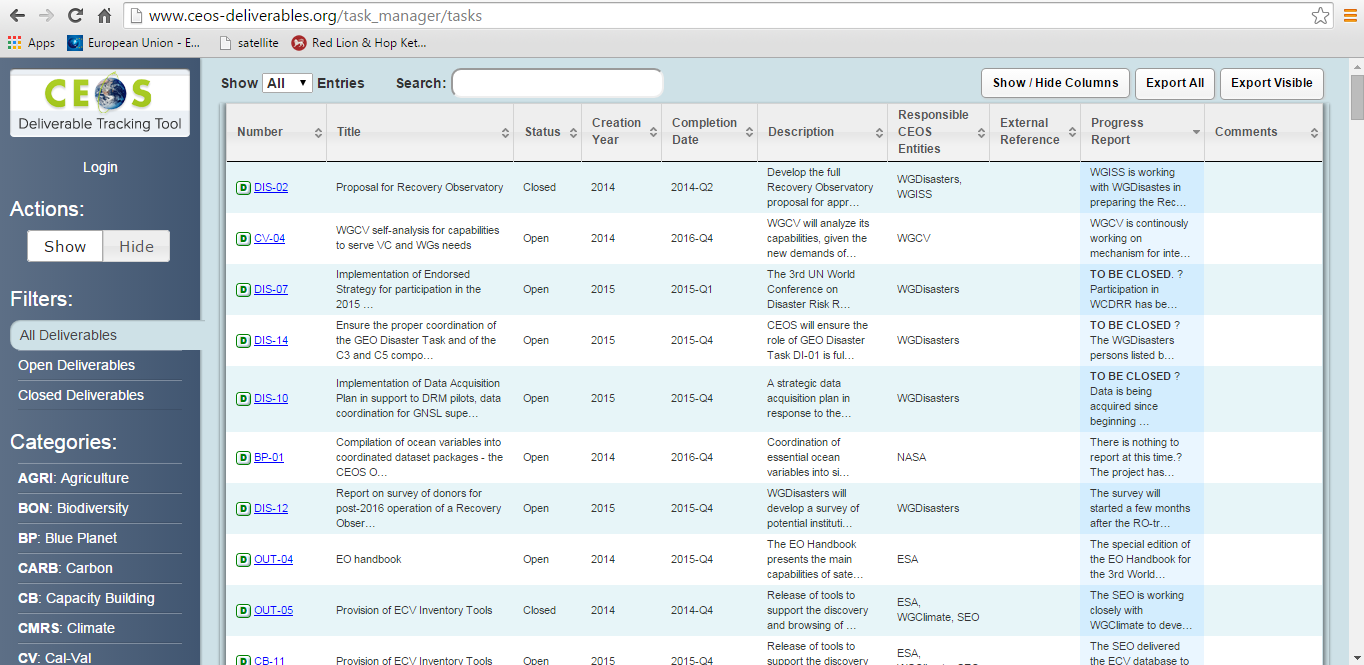 9
[Speaker Notes: SIT Chair TagUps a useful forum to capture a status, but delays in getting reports out, and ensuring participation, are challenges.  For example, have not yet had the time to fully update to reflect last round of TagUps.]